Psychosocial Factors and Glycemic Control in Mexican Americans with Type 2 Diabetes

Isaac Salvdivar1 & Ranjita Misra2
1 Educational Psychology, Texas A & M University, College Station, TX
2 Kinesiology & Health Education, Texas A & M University , College Station, TX
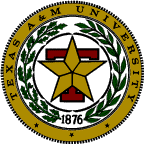 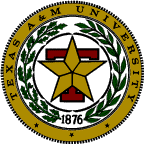 Abstract
Results
Method
Correlation Table
The prevalence of obesity and overweight among Hispanics is on the rise in recent years. Yet few studies have assessed how psychosocial variables among Hispanic may play a role in health maintenance. 

PURPOSE: The purpose of the study was to examine the association of psychosocial (i.e. social barrier, social support, acceptance of diabetes, and depression) on glycemic control (A1c) in Mexican Americans with type 2 diabetes mellitus (T2DM).

METHODS: A cross-sectional study design was used to collect information from T2DM Mexican Americans in Bryan/College Station, McAllen, and Laredo Texas. A convenience sampling method was used to recruit participants from local churches, clinics, and the community. Depression was measured using the Center for Epidemiologic Studies Depression Scale (CES-D). Social support, social barrier, and acceptance of diabetes were measured by validated and reliable instruments. Nutrition and physical activity were assessed by the subscales of the Pender’s Health Promotion Lifestyle Profile. 

RESULTS: The sample comprised of 108 Mexican American (78% female, 22%male) with mean age of 49.7 10.7 years. The mean A1c was 7.4±1.7; 42.7% of individuals had poor glycemic control (A1c≥ 7). Depression was positively associated with A1c (r=.233, p< 0.05), indicating depressed Mexican Americans had poor metabolic control as compared to those who did not have depression. Depression also was associated with a lower confidence of participants to manage their disease. Hierarchical regression analysis showed  depressed Mexican Americans had a lower acceptance of the disease, perceived to have social barriers, and had poor glycemic control (R-square = 0.35; p<.001), after controlling for age, age of onset, educational level, obesity, nutritional behavior, and physical activity. )

CONCLUSIONS: The findings indicate that psychosocial factors are associated with glycemic control. Psychological interventions, especially those focusing on acceptance of diabetes, can be incorporated into the counseling/clinical setting for Mexican Americans with T2DM.

Supported Funded by a grant from Progroma de Investigacion de Migracion y Salud (PIMSA), the Health Initiative o f the Americans, University of California, Berkeley
Demographics
Subjects and Experimental Design

The study used a cross-sectional design to collect information from T2DM Mexican Americans in Bryan/College Station, McAllen, and Laredo Texas.
Total of 108 Mexican American Men and Women aged from 8 to 12 years participated in this study.
Subjects were recruited from local churches and clinics in the community.
Study Site
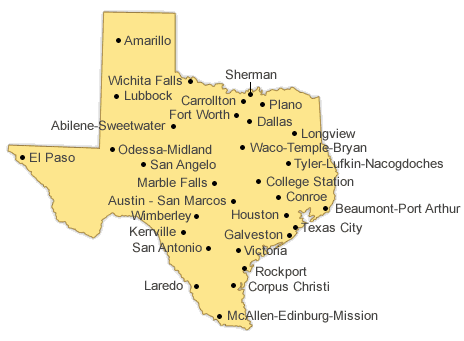 Laredo
College Station	
McAllen
Acceptance of Diabetes
Regression Analysis
Data Collection
Psychosocial Factors
Hierarchical regression analysis showed  depressed Mexican Americans had a lower acceptance of the disease, perceived to have social barriers, and had poor glycemic control (R-square = 0.35; p<.001).
Control variables included age, age of onset, educational level, obesity, nutritional behavior, and physical activity. )
Sample = 108 Mexican American (78% female, 22%male) 
Mean age of 49.7 10.7 years. 
The mean A1c was 7.4±1.7; 42.7% of individuals who had poor glycemic control (A1c≥ 7). 
Depression was positively associated with A1c (r=.233, p< 0.05)
Depression also associated with a lower confidence of participants to manage their disease.
Introduction
Data collection occurred in two phases: (1) Face-to-face interview by bilingual trained interviewers and (2) clinical data – blood work, anthropometric measurements, and body composition, Three core labs in the US – St. Joseph, Dr. Reichman's lab, and Diabetes Diagnostic Laboratory.

A1c: Glycostilated hemoglobin level was measured at the Diabetes Diagnostic Lab in Columbia Missouri.  ADA indicates A1c < 7.0 as good control and > 7.0 as poor control of  diabetes.
Hispanic-Americans  comprise 14% of the US population. 
Mexican Americans, the largest Hispanic population are disproportionately burdened by diabetes  and related mortality.  
2% of diabetes patients have depression that impedes on coping with the disease and self-management behaviors. 
A high prevalence of overweight among Hispanic children, especially among elementary-school students, has been confirmed in Texas.
Evidence demonstrates that overweight children are more likely to become overweight adults.
Conclusion
Clinical Parameters
Measurements
This is one of few studies to examine psychosocial factors among Hispanics with type 2 diabetes mellitus (T2DM).
The results indicate that psychosocial factors are associated with glycemic control. 
Psychological interventions, especially those focusing on acceptance of diabetes, can be incorporated into the counseling/ clinical setting for Mexican Americans with T2DM. 
Given that acceptance of diabetes may deter health regimen psychosocial aspects need to be and importance part in intervention in maintaining positive health behaviors in this ethnic group.
Body Composition
The Body Mass Index (BMI),
Percent Body Fat (% Fat)
Waist/hip ratio

The Multidimensional Scale of Perceived Social Support

The Center for Epidemiologic Studies Depression Scale

Acceptance of Diabetes - 3 subscales of acceptance:  outlook, confidence, and inhibitors. 
Social Barrier -
Rationale/Purpose
The purpose of this study was to examine the association between psychosocial factors and self care management and glycemic control (A1c) of  Mexican Americans with type 2 diabetes mellitus (T2DM).
Psychosocial Factors = social barrier, social support, acceptance of diabetes, and depression